LA LAICITE

PRINCIPE REPUBLICAIN DU VIVRE ENSEMBLE



							           Olivier Courchet
Un long processus d'affranchissement de l'Etat vis à vis de l'Eglise
Les Lumières
Montesquieu L'esprit des lois
Voltaire l'affaire Calas, le chevalier de La Barre
Diderot la Raison (réflexion et logique) et la foi (intime conviction)
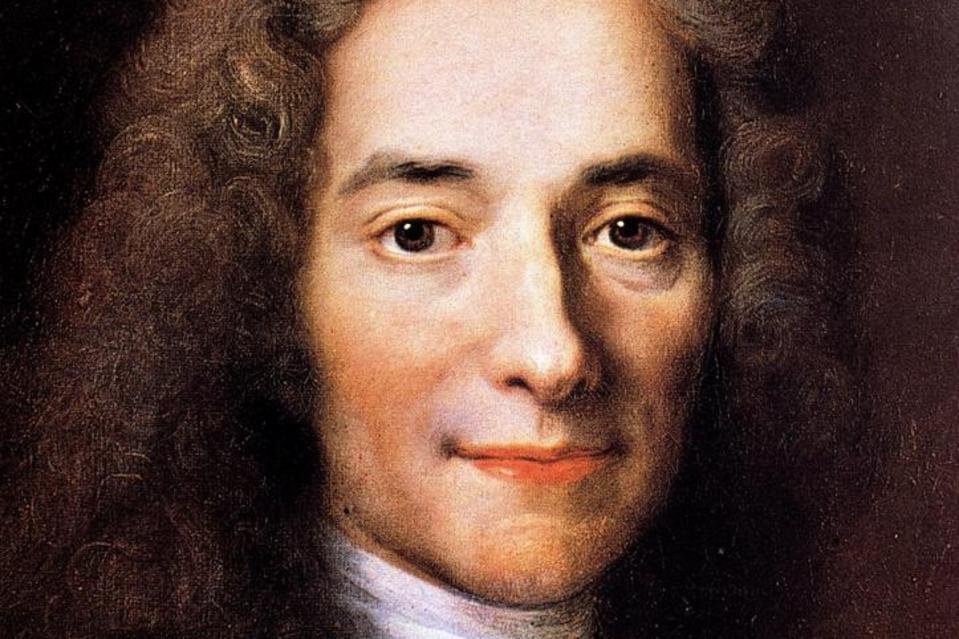 1789 :La Déclaration des droits de l'homme et du citoyen
Art 1 : Les hommes naissent libres et égaux en droit
Art 10 Nul ne doit être inquiété pour ses opinions, mêmes religieuses
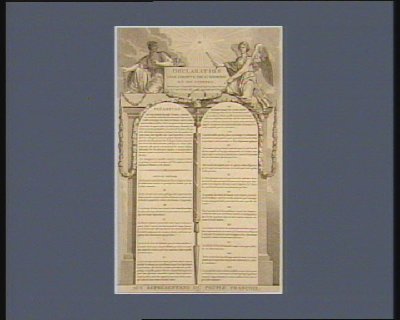 [Speaker Notes: Montesquieu = séparation des pouvoirs ie loi identique pour tous et fin de l'arbitraire
Rousseau = homme naturellement bon égalité des hommes entre eux
Voltaire et Diderot dénoncent les persécutions religieuses]
Un long processus d'affranchissement de l'Etat vis à vis de l'Eglise
Les lois révolutionnaires
1789 Abolition des privilèges et des droits féodaux
1791 Etat-civil et institution du mariage civil
1791 : liberté des cultes
1792 : institution du divorce
1804 : code civil
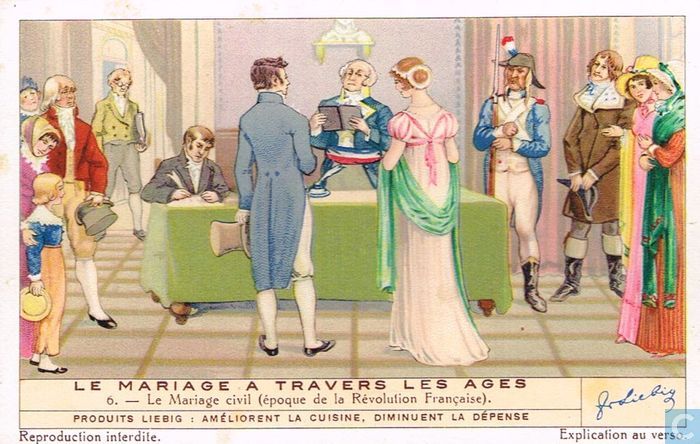 Un long processus d'affranchissement de l'Etat vis à vis de l'Eglise
II ème République (1848)
Instauration du suffrage universel (masculin)
Abolition de l'esclavage
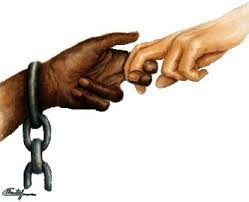 III ème République
1881 Liberté de la presse
1881-1882 Lois Ferry : Ecole primaire publique et gratuit, obligatoire, laïque
1901 liberté d'association
1905 loi de séparation des églises et de l'état
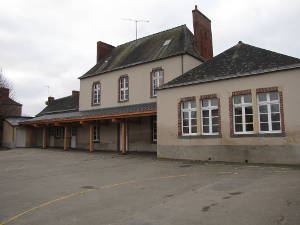 De l'égalité dans la vie au droit de vivre sa vie
La Libération               
le programme du CNR
1944 : droit de vote réellement universel
1945 : Sécurité Sociale
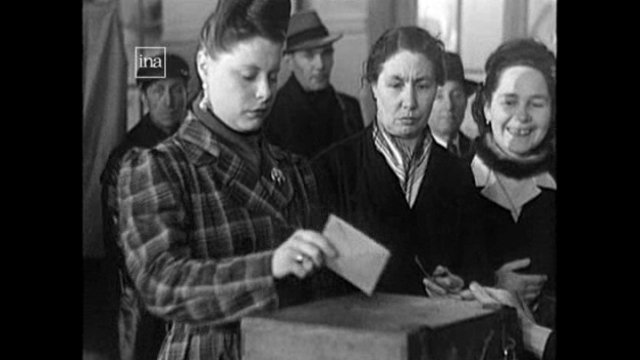 .   1967 : Loi sur la contraception, dépénalisation des IVG
1999 : PACS
2013 : Mariage pour tous
2016 : loi Claeys Leonetti sur la             fin de vie
2021 : Loi sur la bioéthique ; Accès à la PMA élargi
L'extension des droits individuels
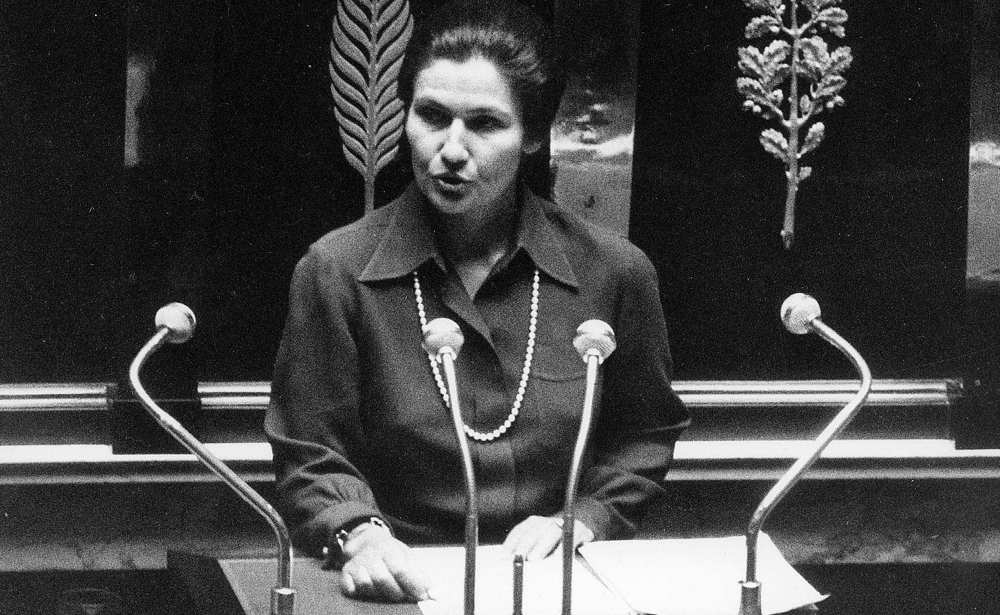 Proposition de définition
La laïcité est un principe politique par lequel l'Etat :
	- garantit la liberté de conscience, c'est à dire le fait de    	croire ou de ne pas croire
	- assure par sa neutralité l'égalité de traitement des 	options spirituelles et des convictions philosophiques.
Elle est fondée sur l'égalité en droit de tous les êtres humains pour permettre à chacun de vivre sa différence sans porter atteinte à celle de son voisin (Respect de l’autre : Fraternité)
Elle ne reconnait qu’une seule loi : la loi de la République, expression du peuple souverain
		         Laïcité = Liberté Egalité Fraternité. 
		    Principe républicain du vivre ensemble
Le texte fondamental : Loi de séparation               des églises et de l'Etat                                     (9 décembre 1905)
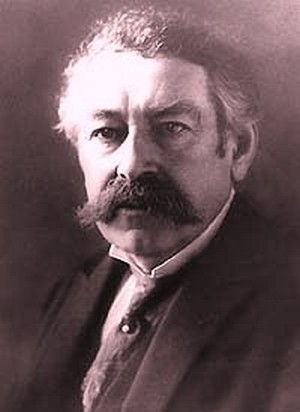 ticle 1
La République assure la liberté de conscience. Elle garantit le libre exercice des cultes sous les seules restrictions édictées ci-après dans l'intérêt de l'ordre public.
Article 2
La République ne reconnaît, ne salarie ni ne subventionne aucun culte …/...
Pourront toutefois être inscrites aux budgets les dépenses relatives à des services d'aumônerie et destinées à assurer le libre exercice des cultes dans les établissements publics tels que lycées, collèges, écoles, hospices, asiles et prisons.
Article 27
Les cérémonies, processions et autres manifestations extérieures d'un culte, sont réglées en conformité avec le code des Collectivités Territoriales
Article 28
Il est interdit, à l'avenir, d'élever ou d'apposer aucun signe ou emblème religieux sur les monuments publics ou en quelque emplacement public que ce soit, à l'exception des édifices servant au culte, des terrains de sépulture dans les cimetières, des monuments funéraires, ainsi que des musées ou expositions.
Laïcité : un principe sociétal
Si ses fondements ( liberté de conscience, égalité des droits) sont intangibles, ses réponses :


   - évoluent dans le temps avec le progrès des connaissances
    
       - peuvent varier dans   	l'espace
écoles laïques de filles et de garçons de J. Ferry / écoles mixtes d'aujourd'hui
mariage traditionnel / mariage pour tous
Ex. sorties scolaires et port de signes religieux par les accompagnants => un choix politique s’impose pour qu’un même droit s’applique à tous
Un principe de neutralité dans l'espace public
Principe sociétal, son champ d'action est l'espace public.
La laïcité distingue donc :
      ce qui est commun à tous (ou devrait l'être) :la sphère publique
      C'est la sphère citoyenne. Les convictions religieuses peuvent s'y exprimer mais sans qu'elles puissent interférer avec la loi de la République ;

      de ce qui relève de la sphère privée
qui est la sphère personnelle où l'Etat n'a pas à intervenir.
C'est cette distinction qui garantit à la fois le respect des options spirituelles particulières et les choix de vie de chacun sans heurter ceux des autres.
Manifestation de la neutralité de l’autorité publique
Exigence de neutralité non seulement sur le fond, mais aussi dans la forme
Les fonctionnaires, les agents du service public y compris les auxiliaires occasionnels du service public  :
     - ont un devoir de stricte neutralité religieuse et d'opinion (Crèche Baby Loup : « Le principe de liberté de conscience ne peut faire obstacle au respect des principes de laïcité et de neutralité qui s’appliquent dans l’exercice de l’ensemble des activités développées, tant dans les locaux de la crèche en qu’en accompagnement extérieur »  Cass. 25 juin 2014)
      - doivent traiter également tous les usagers et respecter leur liberté de conscience
Les usagers devant la neutralité du service public
Manifestation de leurs convictions religieuses et/ou de leurs options philosophiques possible, mais dans le respect de la neutralité et du bon fonctionnement du service.
    - abstention de tout prosélytisme
    - demande d'adaptation du fonctionnement du      	service public pour des motifs religieux            	illégitime (horaires particuliers dans les piscines),
    - récusation d'agents ou d'usagers du service       	inadmissible (femmes médecins, chauffeurs de 	bus…)
Liberté d'opinion et liberté d'expression
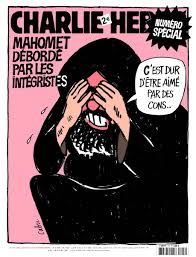 Liberté de conscience = liberté d'opinion
Toute opinion même religieuse est discutable ou critiquable
Pas de délit de blasphème
« Le blasphème fait partie des droits de l'homme, pas des bonnes manières »        H. Comte-Sponville
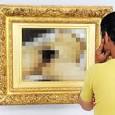 Liberté artistique = liberté d'expression
L'exposition sur la voie publique doit être accessible à tous (bonnes mœurs)
La liberté la plus large possible est offerte dans les lieux où chacun est libre d'entrer ou de ne pas entrer (musées,cinémas etc...)
Le cas particulier de l'école (1)
« l'école n'est pas un lieu comme les autres . Elle accueille  tous les enfants sans distinction d'origine, de religion ou de conviction spirituelle. Elle prépare à la citoyenneté … Les enfants - élèves n'appartiennent plus tout à fait à leur famille, mais ils ne s'appartiennent pas encore tout à fait à eux-mêmes »
                            H. Pena-Ruiz
Elle n'est pas qu'un espace public où s'exerce la liberté de conscience. 
 C'est le lieu où se forge la liberté de conscience
Le cas particulier de l'école (2)
Neutralité renforcée dans l'espace public
- Neutralité stricte des enseignants et des agents du service public (enseignement, parole et apparence physique)
- Interdiction de signes religieux ostentatoires pour les élève (loi de 2004)
- Obligation d'assiduité. Non recevabilité des demandes de dispenses de certains cours ou report d'examens pour motifs religieux
- Neutralité des cantines scolaires
Les aménagements en direction de la liberté de la pratique des cultes
- Loi de 1882 : la journée libre hebdomadaire en sus du dimanche « pour permettre aux parents de faire donner, s'ils le désirent, à leurs enfants une instruction religieuse en dehors des édifices scolaires »
- autorisations d'absences pour les grandes fêtes religieuses si elles ne dérogent pas à l'obligation d'assiduité (caractère exceptionnel et non systématique)
L'hôpital public : prolongement de la sphère privée ou sphère publique ?
Droit de suivre dans la mesure du possible les préceptes de sa religion (repas, accueil d'un ministre du culte de son choix, rites  et cérémonies religieuse de son choix
Prolongement de la sphère privée
Libre choix de l'établissement de santé et de son praticien (ce droit ne peut être délégué)
Pas d'acte médical ni de traitement sans le consentement libre et éclairé du patient
La sphère publique : l'organisation du service et l'urgence médicale
Respect du tour de garde
Non récusation de tout ou partie de l'équipe médicale
Exonération du consentement du patient pour les actes médicaux vitaux
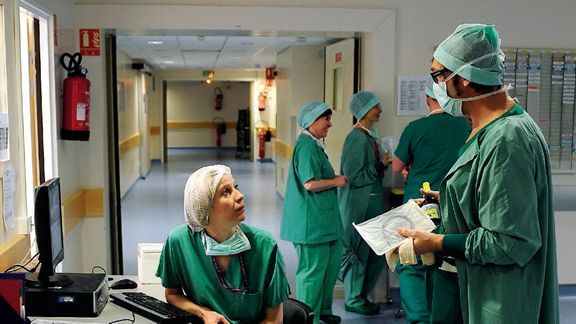 Laïcité en espace public clos
Garantie du libre exercice des cultes en milieu fermé ou à liberté restreinte :
Les aumôneries :
 - dans les prisons
 - à l'armée
 - … encore dans certains lycées
Questions :
  -  L'inégalité des moyens n'est elle pas une atteinte à la laïcité ?
       (4 fois plus d'aumôniers catholiques que de musulmans dans les prisons)
     - Anachronisme de la survivance d'aumôneries dans des établissements de l'EN ?
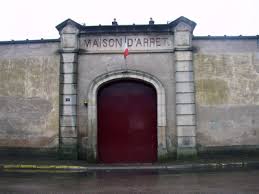 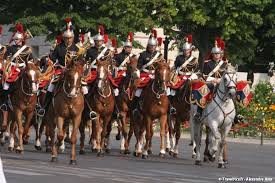 La laïcité et l'entreprise
Entreprise privée gérant un service public = sphère publique
Entreprise privée commerciale = espace de vie collectif, mais espace privé quand même.
Le principe de neutralité ne s'applique pas (l'entreprise peut manifester une appartenance religieuse)
La liberté de conscience y est cependant (en principe) protégée par la loi :
code du travail : pas de discrimination à l'embauche sur des critères d'appartenance religieuse, mais nul ne peut se prévaloir de ses convictions religieuses pour entraver la bonne marche de l'entreprise (importance du règlement intérieur, Arrêt Cass. Baby Loup )
Laïcité : les faux amis, les vrais ennemis
La neutralité ne se qualifie pas !
Laïcité concordataire :
Comment assurer l'égalité des droits au fil des ans ?
Quel concordat pour les athées et les agnostiques ?
Ne serait-ce pas redonner aux options religieuses un droit de regard dans le débat public ?
Laïcité ouverte / positive
La laïcité serait donc par nature fermée ou négative.
 C'est privilégier le dialogue avec une ou plusieurs religions.
C'est l'abandon de la neutralité. Chacun à sa place : le professeur dans la sphère publique, le curé dans la sphère privée
 Neutralité des cantines scolaires
Laïcité de combat / riposte laïque
C'est le contraire de la laïcité qui est bienveillante  ne stigmatise pas et ne cible pas une religion en particulier.
- pas de crèches dans les mairies, malgré quelques jugements d’espèce
- Les soupes au cochon et autres apéritifs saucisson-pinard sont aussi vulgaires que leurs auteurs
La laïcité inachevée
Le concordat d'Alsace – Moselle
Constitutionnel ou non constitutionnel ?
Les principes de laïcité y sont ils respectés (financement, égalité de traitement, blasphème) ?
A l'école
Sorties scolaires : signes religieux ou pas signes religieux pour les accompagnants ?
Cantines : composition des repas : laïcité ou stigmatisation ?
Financement : Loi Debré (1959) Loi Carle (2009 )
Le droit de mourir dans la dignité

Les avancées de la loi Clayes – Léonetti sont elles suffisantes?
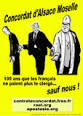 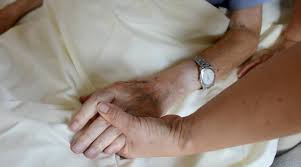 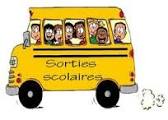 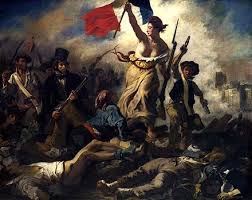